Federal CompetencyTool Prototype
May 15, 2018
Supervisor
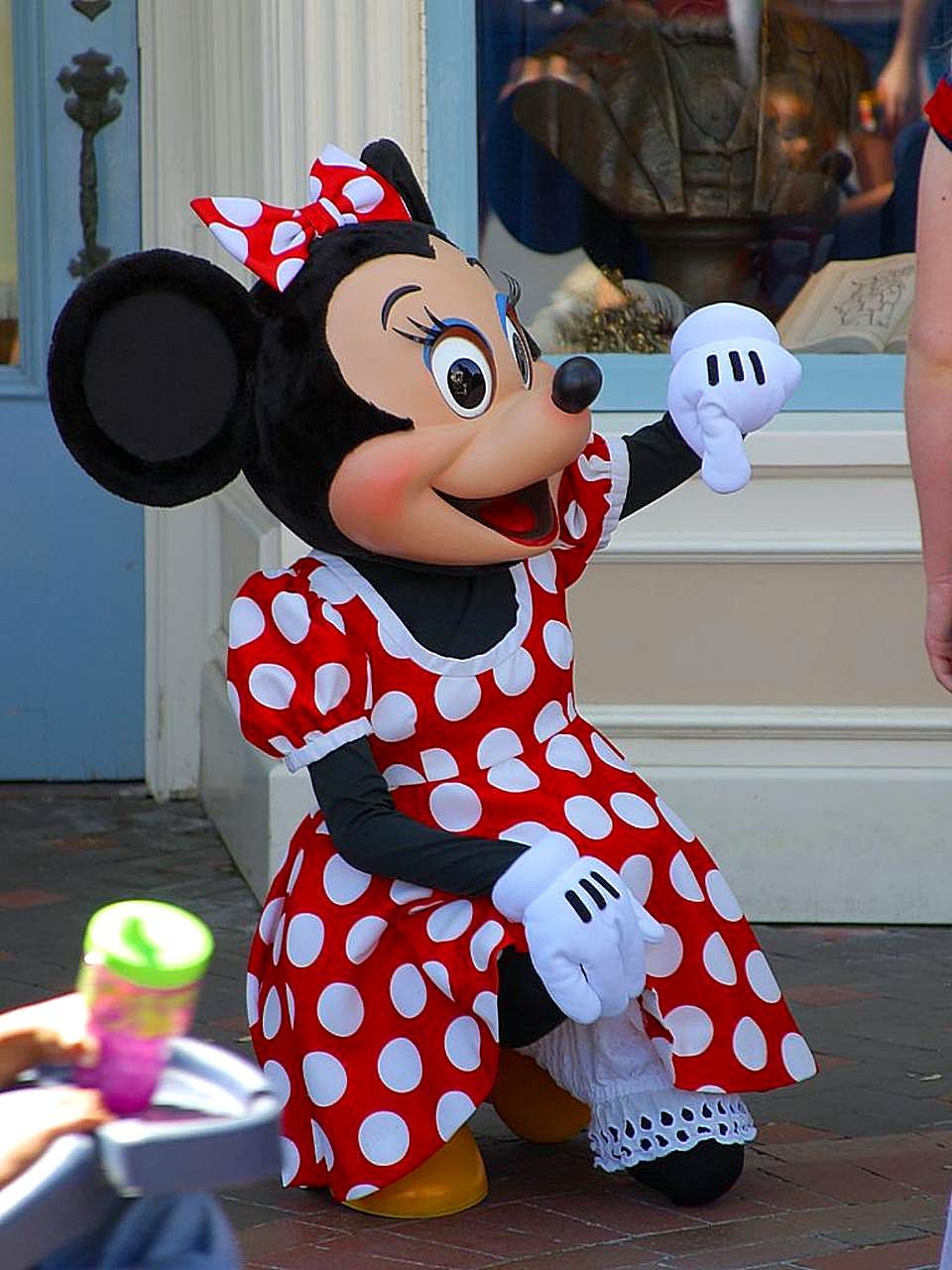 Home			About 	Register	Help 
FAQs
User Guide
Contact Us
Competency Exploration for Development And Readiness (CEDAR)
Login
CEDAR empowers managers and employees to explore opportunities for professional growth within various Federal positions.  This is intended to inform individual and organizational strategies to address skill gaps and support employee development.
How It Works
 
First-time use of the tool will typically include the following steps:
 
 Supervisor registers a new account.
 Supervisor creates a new position with associated competencies.
 Supervisor identifies targeted proficiency levels and the employee’s proficiency.
 Employee receives an email notification and completes his/her profile to create an account.
 Employee identifies additional desired competencies for personal career growth (optional).
 Employee conducts a self-assessment on the position and career growth competencies.
 Tool calculates the results and makes them available for the supervisor and employee to view.
 Supervisor and employee print the results to facilitate a conversation on development (recommended).
Learn More
Home			About 	Register	Help 
CEDAR Registration
Thank you for your interest in using the Competency Exploration for Development And Readiness (CEDAR) tool. You may create a supervisor account that will allow you to begin assessments for your employees, by submitting the form below.  If you are interested in a personal assessment, you may send a request to your immediate supervisor here.
Registration Form
Minnie
Your registration request has been submitted.  You will receive an email confirmation shortly.
Mouse
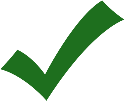 
Minnie.Mouse@opm.gov
OK
Employee Services
Strategic Workforce Planning
Forecasting & Methods
Register

Back to Top
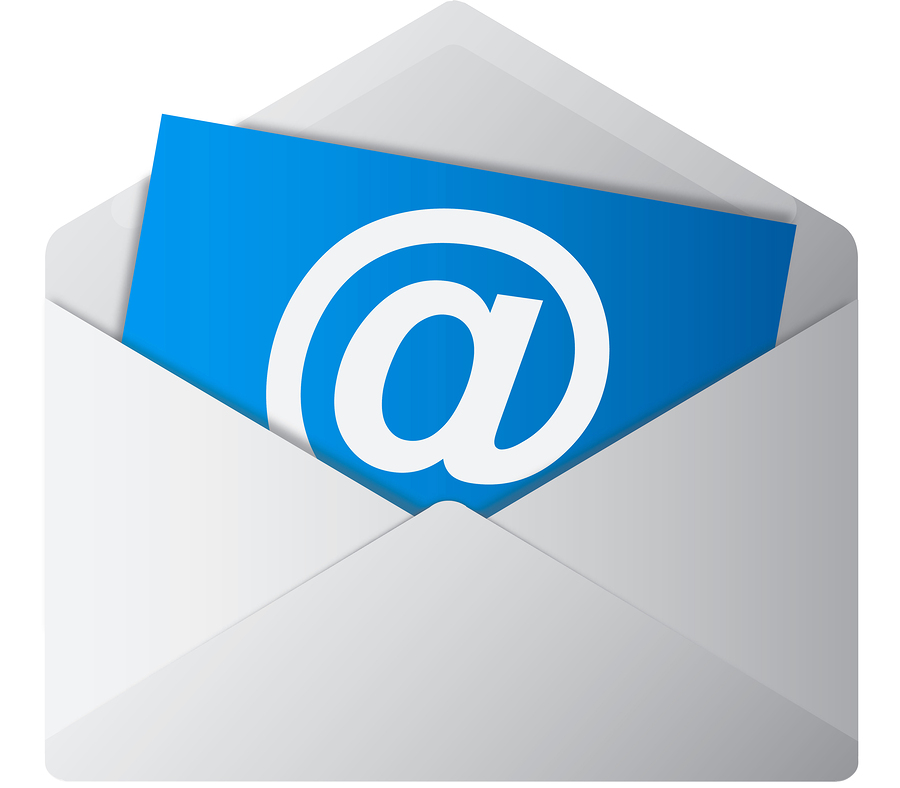 Your Competency Exploration for Development And Readiness (CEDAR) registration is pending approval.
Admin reviews request and approves account.
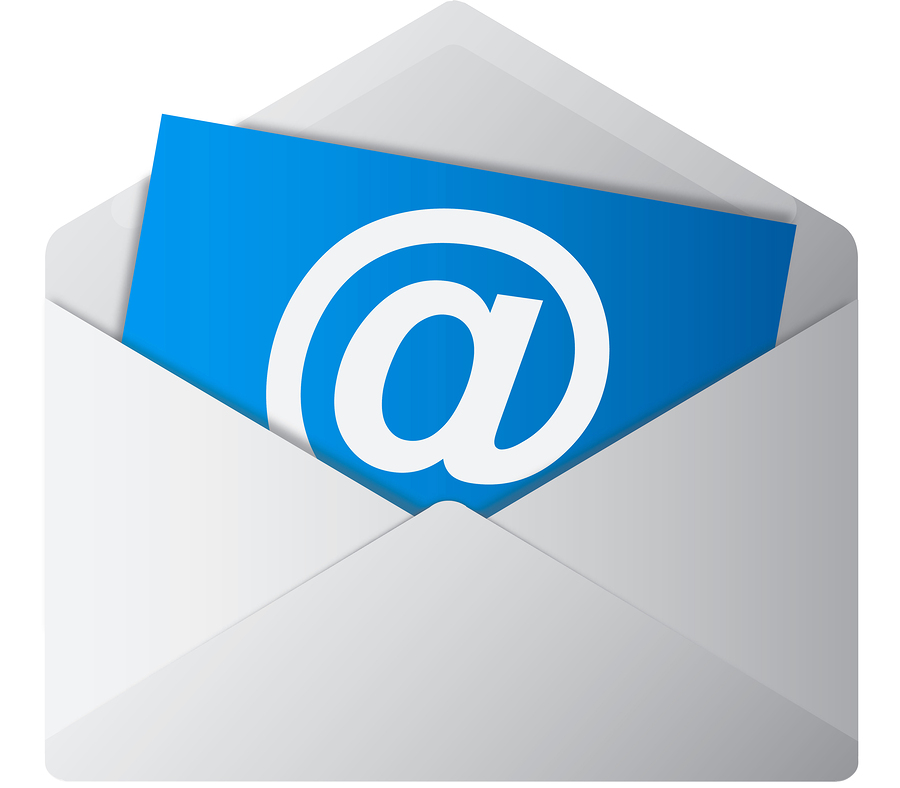 Your Competency Exploration for Development And Readiness (CEDAR) registration has been approved.  Create your account password here.
Home			About 	Register	Help 
CEDAR Account Set-Up
Your request to create a supervisor account has been approved.  Create your password below, to begin using the tool.
Create Password
********
********
Submit

Back to Top
Home					Help           Minnie Mouse – Sign Out
Competency Exploration for Development And Readiness (CEDAR)
My Competencies
My Team’s Competencies
My Competencies  
Your immediate supervisor has not submitted an assessment.  Send a request here.

No Results Available
 
 
 
My Team’s Competencies  
Direct Reports:  0

No Results Available

Back to Top
Home					Help           Minnie Mouse – Sign Out
Add Team Member
Step 1 - Create Position               Step 2 - Select Competencies               Step 3 - Identify Proficiency Levels               Step 4 - Review and Send
Position Information  
 
 







 
Incumbent Information
0343 – Management and Program Analyst
GS
13
Human Resources
Washington, DC
Employee
Goofy
Goof
Goofy.Goof@opm.gov
Cancel
Save for Later
Save and Next Step  

Back to Top
Home					Help           Minnie Mouse – Sign Out
Add Team Member
Step 1 - Create Position               Step 2 - Select Competencies               Step 3 - Identify Proficiency Levels               Step 4 - Review and Send

Position Information (edit)  
 
 





Competencies for the Position


Selected Competencies:  0
Search Database
Import from Position
  Previous Page
Save for Later
Save and Next Step  

Back to Top
Home					Help           Minnie Mouse – Sign Out
Add Team Member
Step 1 - Create Position               Step 2 - Select Competencies               Step 3 - Identify Proficiency Levels               Step 4 - Review and Send


Search Database  

Current Selections:  None
Communication
Search Results: 325

Home					Help           Minnie Mouse – Sign Out
Add Team Member
Step 1 - Create Position               Step 2 - Select Competencies               Step 3 - Identify Proficiency Levels               Step 4 - Review and Send


Search Database  

Current Selections:  None
Communication
Human Resources Management
Search Results: 11

Home					Help           Minnie Mouse – Sign Out
Add Team Member
Step 1 - Create Position               Step 2 - Select Competencies               Step 3 - Identify Proficiency Levels               Step 4 - Review and Send


Search Database  

Current Selections:  None
Communication
Human Resources Management
Search Results: 1
Cancel
Save and Return

Back to Top

Home					Help           Minnie Mouse – Sign Out
Add Team Member
Step 1 - Create Position               Step 2 - Select Competencies               Step 3 - Identify Proficiency Levels               Step 4 - Review and Send


Search Database  

Current Selections:  Oral Communication (*) ()
Communication
Human Resources Management
Search Results: 1

Cancel
Save and Return

Back to Top

Home					Help           Minnie Mouse – Sign Out
Add Team Member
Step 1 - Create Position               Step 2 - Select Competencies               Step 3 - Identify Proficiency Levels               Step 4 - Review and Send

Position Information (edit)  
 
 





Competencies for the Position


Selected Competencies:  1
Search Database
Import from Position
  Previous Page
Save for Later
Save and Next Step  

Back to Top
Home					Help           Minnie Mouse – Sign Out
Add Team Member
Step 1 - Create Position               Step 2 - Select Competencies               Step 3 - Identify Proficiency Levels               Step 4 - Review and Send

Import from Position  

Current Selections:  None
 



Search Results:  0
Cancel
Save and Return

Back to Top
Home					Help           Minnie Mouse – Sign Out
Add Team Member
Step 1 - Create Position               Step 2 - Select Competencies               Step 3 - Identify Proficiency Levels               Step 4 - Review and Send

Position Information (edit)  
 
 





Competencies for the Position


Selected Competencies:  1
Search Database
Import from Position
  Previous Page
Save for Later
Save and Next Step  

Back to Top
Home					Help           Minnie Mouse – Sign Out
Add Team Member
Step 1 - Create Position               Step 2 - Select Competencies               Step 3 - Identify Proficiency Levels               Step 4 - Review and Send


Position Information (edit)  
 
 





Competencies for the Position (edit)
1. Awareness - Applies the competency in the simplest situations.  Requires close and extensive guidance.

2. Basic - Applies the competency in somewhat difficult situations.  Requires frequent guidance.

3. Intermediate - Applies the competency in difficult situations.  Requires occasional guidance.

4. Advanced - Applies the competency in considerably difficult situations.  Generally requires little or no guidance.

5. Expert - Applies the competency in exceptionally difficult       
situations.  Serves as a key resource and advises others.
2
Basic
3
Intermediate
3
Intermediate
3
Intermediate
2
Basic
3
Intermediate
  Previous Page
Save for Later
Save and Next Step  
Home					Help           Minnie Mouse – Sign Out
Add Team Member
Step 1 - Create Position               Step 2 - Select Competencies               Step 3 - Identify Proficiency Levels               Step 4 - Review and Send



Position Information (edit)  
 
 





Competencies for the Position (edit)
Do you want to send this form to Goofy.Goof@opm.gov?
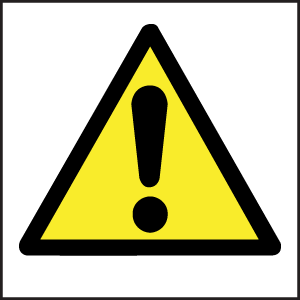 Cancel
Yes
2
Basic
3
Intermediate
3
Intermediate
3
Intermediate
2
Basic
3
Intermediate
  Previous Page
Send to Employee 
Home					Help           Minnie Mouse – Sign Out
Add Team Member
Step 1 - Create Position               Step 2 - Select Competencies               Step 3 - Identify Proficiency Levels               Step 4 - Review and Send




Position Information (edit)  
 
 





Competencies for the Position (edit)
This form has been sent.  You will be redirected to the Home page.
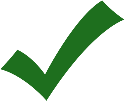 OK
2
Basic
3
Intermediate
3
Intermediate
3
Intermediate
2
Basic
3
Intermediate
  Previous Page
Send to Employee 
Home					Help           Minnie Mouse – Sign Out
Competency Exploration for Development And Readiness (CEDAR)
My Competencies
My Team’s Competencies
My Competencies  
Your immediate supervisor has not submitted an assessment.  Send a request here.

No Results Available
 
 
 
My Team’s Competencies  
Direct Reports:  1

No Results Available
Employee Self-Assessment Pending

Back to Top
Employee
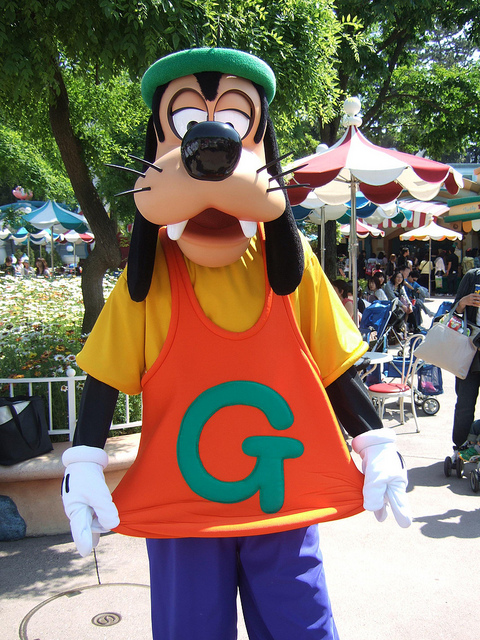 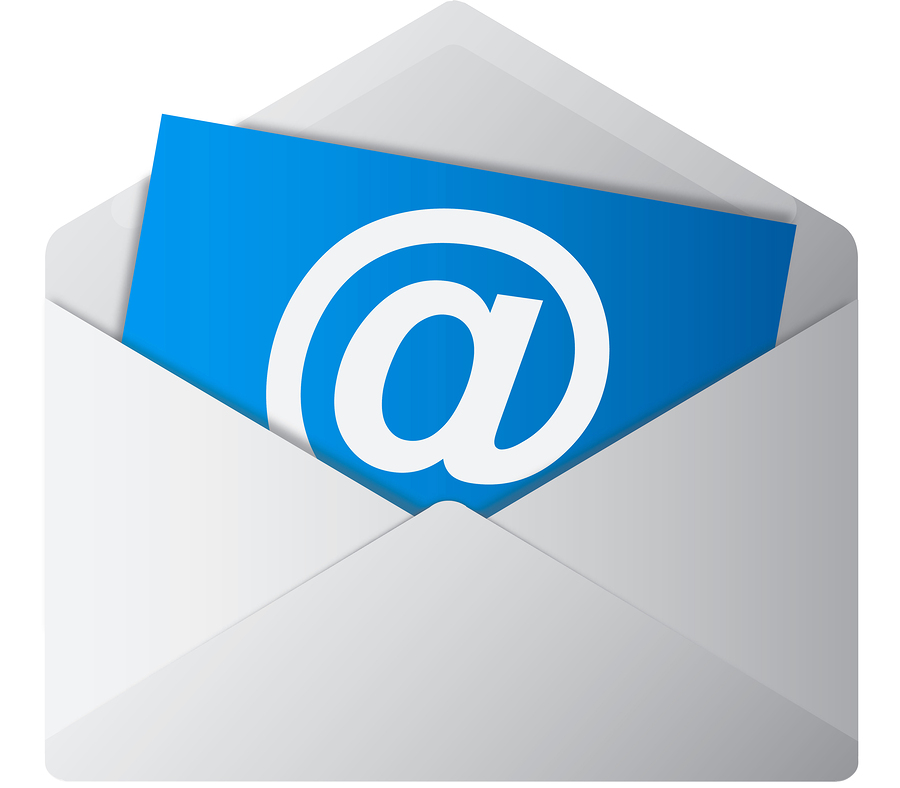 Minnie Mouse has started an assessment for you in the Competency Exploration for Development And Readiness (CEDAR) tool. To complete it, create your account here.
Home			About 	Register	Help 
CEDAR Account Set-Up
Congratulations!  Your immediate supervisor has started a competency assessment for you.  To complete your assessment, please create an account by setting up your password below.
Position Information  
 
 






Click here to notify your supervisor, if any of your position information needs to be edited.

 
My Information
********
********
Submit

Back to Top
Home					Help           Goofy Goof – Sign Out
Competency Exploration for Development And Readiness (CEDAR)
My Competencies  
GS-0343-13 Employee in Human Resources


You have an open assessment.  Complete it here.

No Results Available
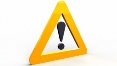 
Back to Top
Home					Help           Goofy Goof – Sign Out
Complete My Assessment
Step 1 - Review and Add Competencies               Step 2 - Conduct Self-Assessment               Step 3 - Review and Send
Competencies for My Position
Competencies for My Career Growth
Competencies for My Position   
 
 













Competencies for My Career Growth 

Selected Competencies:  0
Search Database
Cancel
Save for Later
Save and Next Step  
Home					Help           Goofy Goof – Sign Out
Complete My Assessment
Step 1 - Review and Add Competencies               Step 2 - Conduct Self-Assessment               Step 3 - Review and Send
Competencies for My Position
Competencies for My Career Growth
Competencies for My Position   
 
 













Competencies for My Career Growth 

Selected Competencies:  1
Search Database
Cancel
Save for Later
Save and Next Step  
Home					Help           Goofy Goof – Sign Out
Complete My Assessment
Step 1 - Review and Add Competencies               Step 2 - Conduct Self-Assessment               Step 3 - Review and Send

Search Database  

Current Selections:  None
Search Results: 325

Home					Help           Goofy Goof – Sign Out
Complete My Assessment
Step 1 - Review and Add Competencies               Step 2 - Conduct Self-Assessment               Step 3 - Review and Send
Competencies for My Position
Competencies for My Career Growth
Competencies for My Position   
 
 













Competencies for My Career Growth 

Selected Competencies:  1
Search Database
Cancel
Save for Later
Save and Next Step  
Home					Help           Goofy Goof – Sign Out
Complete My Assessment
Step 1 - Review and Add Competencies               Step 2 - Conduct Self-Assessment               Step 3 - Review and Send

Competencies for My Position
Competencies for My Career Growth
Competencies for My Position   


 
 













Competencies for My Career Growth  (edit)
2
Basic
4
Advanced
3
Intermediate
4
Advanced
3
Intermediate
  Previous Page
Save for Later
Save and Next Step  
Home					Help           Goofy Goof – Sign Out
Complete My Assessment
Step 1 - Review and Add Competencies               Step 2 - Conduct Self-Assessment               Step 3 - Review and Send


Competencies for My Position
Competencies for My Career Growth
Competencies for My Position   


 
 













Competencies for My Career Growth  (edit)
2
Basic
Do you want to send this assessment to your supervisor?
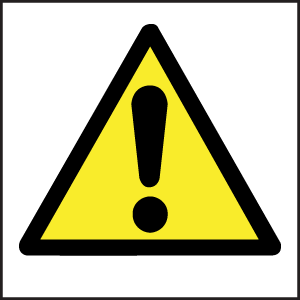 4
Advanced
Cancel
Yes
3
Intermediate
4
Adcanced
3
Intermediate
  Previous Page
Save for Later
Send to Supervisor 
Home					Help           Goofy Goof – Sign Out
Complete My Assessment
Step 1 - Review and Add Competencies               Step 2 - Conduct Self-Assessment               Step 3 - Review and Send



Competencies for My Position
Competencies for My Career Growth
Competencies for My Position   


 
 













Competencies for My Career Growth  (edit)
2
Basic
This self-assessment has been sent.  Your full assessment results are now available.
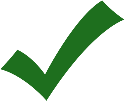 4
Advanced
OK
3
Intermediate
4
Advanced
3
Intermediate
  Previous Page
Save for Later
Send to Supervisor 
Home					Help           Goofy Goof – Sign Out
Competency Exploration for Development And Readiness (CEDAR)
My Competencies  
GS-0343-13 Employee in Human Resources











 View Details

Back to Top
Home					Help           Goofy Goof – Sign Out
My Competency Details
 Print Page
Leadership
General and Technical
Career Growth
Competencies for My Position  
GS-0343-13 Employee in Human Resources















Competencies for My Career Growth 

Back to Top
Supervisor
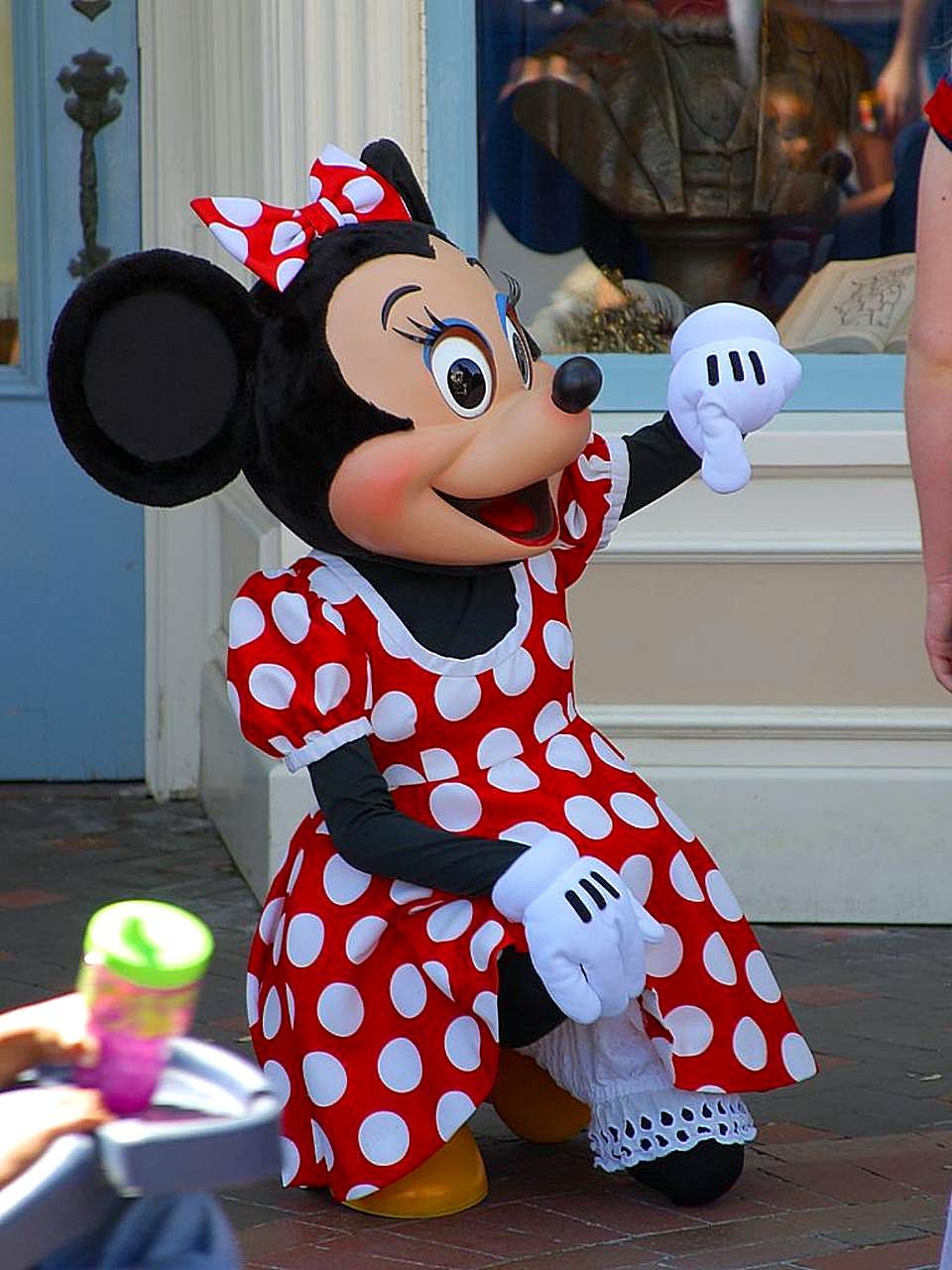 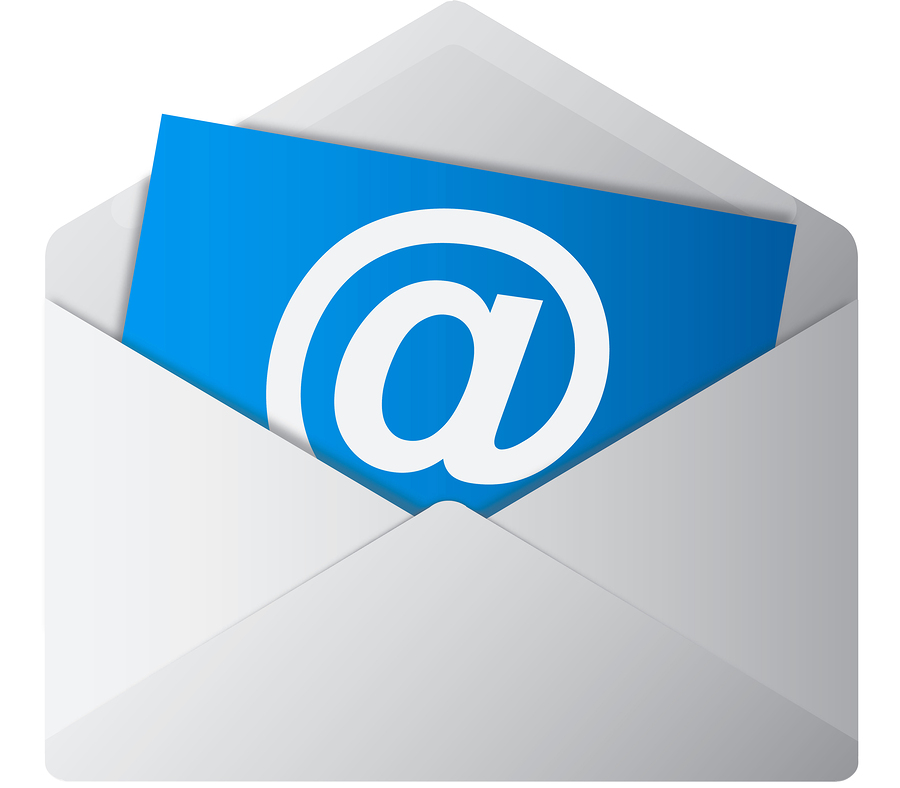 Goofy Goof has submitted his competency assessment.  Login to view the results.
Home					Help           Minnie Mouse – Sign Out
Competency Exploration for Development And Readiness (CEDAR)
My Competencies
My Team’s Competencies
My Competencies  
Your immediate supervisor has not submitted an assessment.  Send a request here.

No Results Available
 
My Team’s Competencies  
Direct Reports:  2







	 Download All Results
Begin Reassessment
Begin Reassessment

Back to Top
Home					Help           Minnie Mouse – Sign Out
Competency Details for Goofy Goof
 Print Page
Leadership
General and Technical
Career Growth
Competencies for the Position  
GS-0343-13 Employee in Human Resources















Competencies for Career Growth 

Back to Top